Minimum Edit Distance
Definition of Minimum Edit Distance
How similar are two strings?
Spell correction
The user typed “graffe”
Which is closest? 
graf
graft
grail
giraffe
Computational Biology
Align two sequences of nucleotides


Resulting alignment:
AGGCTATCACCTGACCTCCAGGCCGATGCCC
TAGCTATCACGACCGCGGTCGATTTGCCCGAC
-AGGCTATCACCTGACCTCCAGGCCGA--TGCCC---
TAG-CTATCAC--GACCGC--GGTCGATTTGCCCGAC
Also for Machine Translation, Information Extraction, Speech Recognition
Edit Distance
The minimum edit distance between two strings
Is the minimum number of editing operations
Insertion
Deletion
Substitution
Needed to transform one string into the other
Minimum Edit Distance
Two strings and their alignment:
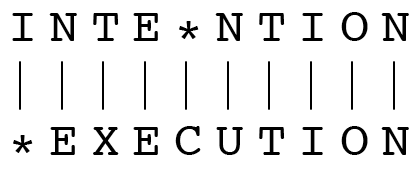 Minimum Edit Distance
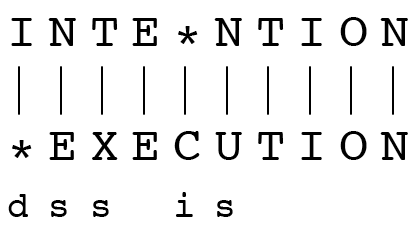 If each operation has cost of 1
Distance between these is 5
If substitutions cost 2 (Levenshtein)
Distance between them is 8
Alignment in Computational Biology
Given a sequence of bases


An alignment:


Given two sequences, align each letter to a letter or gap
AGGCTATCACCTGACCTCCAGGCCGATGCCC
TAGCTATCACGACCGCGGTCGATTTGCCCGAC
-AGGCTATCACCTGACCTCCAGGCCGA--TGCCC---
TAG-CTATCAC--GACCGC--GGTCGATTTGCCCGAC
Other uses of Edit Distance in NLP
Evaluating Machine Translation and speech recognition
R Spokesman confirms    senior government adviser was shot
H Spokesman said    the senior            adviser was shot dead
              S      I              D                        I
Named Entity Extraction and Entity Co-reference
IBM Inc. announced today
IBM profits
Stanford President John Hennessy announced yesterday
for Stanford University President John Hennessy
How to find the Min Edit Distance?
Searching for a path (sequence of edits) from the start string to the final string:
Initial state: the word we’re transforming
Operators: insert, delete, substitute
Goal state:  the word we’re trying to get to
Path cost: what we want to minimize: the number of edits
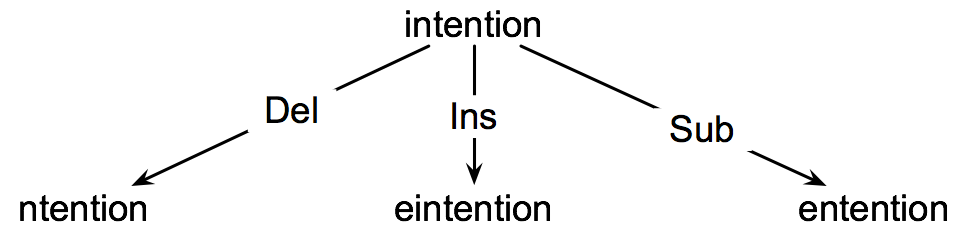 8
Minimum Edit as Search
But the space of all edit sequences is huge! (many possibilities)
We can’t afford to navigate naïvely (lack of wisdom)
Lots of distinct paths wind up at the same state.
We don’t have to keep track of all of them
Just the shortest path to each of those revisited states.
9
Defining Min Edit Distance
For two strings
X of length n 
Y of length m
We define D(i,j)
the edit distance between X[1..i] and Y[1..j] 
i.e., the first i characters of X and the first j characters of Y
The edit distance between X and Y is thus D(n,m)
Minimum Edit Distance
Computing Minimum Edit Distance
Dynamic Programming forMinimum Edit Distance
Dynamic programming: A tabular computation of D(n,m)
Solving problems by combining solutions to subproblems.
Bottom-up
We compute D(i,j) for small i,j 
And compute larger D(i,j) based on previously computed smaller values
i.e., compute D(i,j) for all i (0 < i < n)  and j (0 < j < m)
Defining Min Edit Distance (Levenshtein)
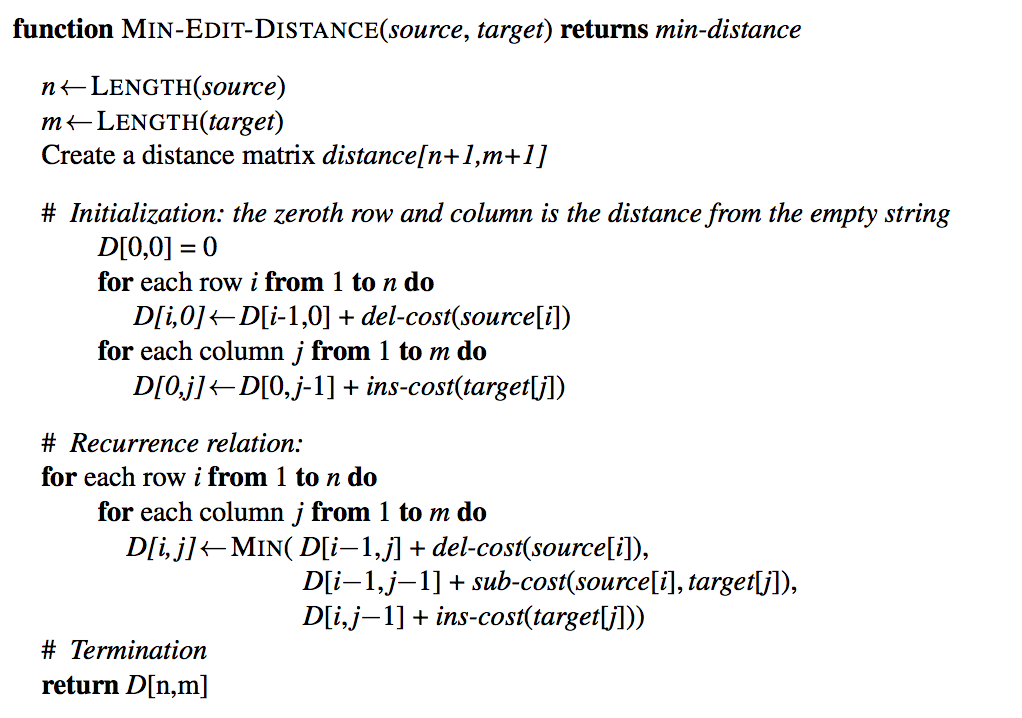 The Edit Distance Table
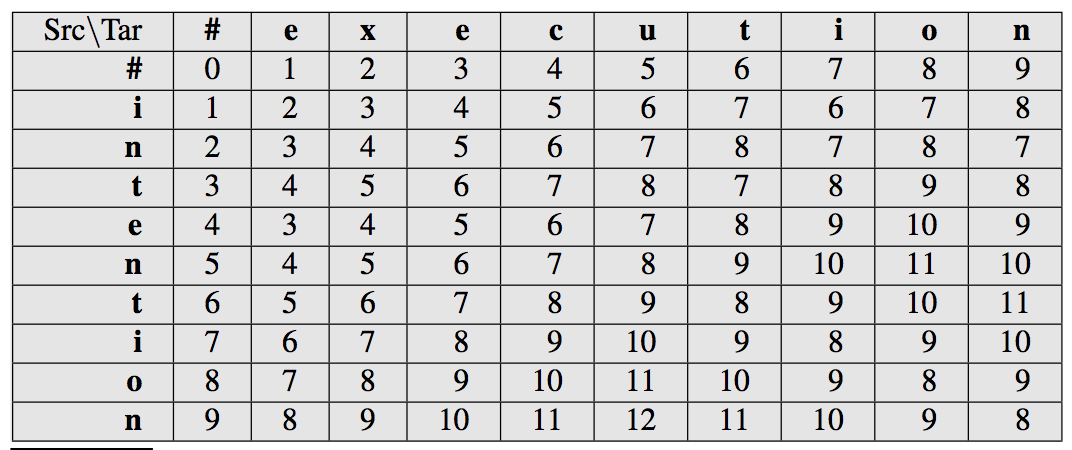 Minimum Edit Distance
Backtrace for Computing Alignments
Computing alignments
Edit distance isn’t sufficient
We often need to align each character of the two strings to each other
We do this by keeping a “backtrace”
Every time we enter a cell, remember where we came from
When we reach the end, 
Trace back the path towards the upper right corner to read off the alignment
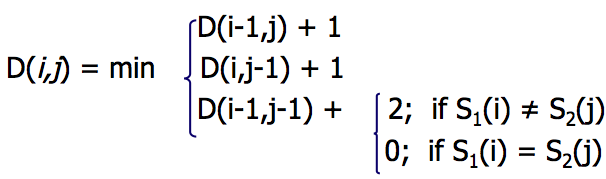 Edit Distance
MinEdit with Backtrace
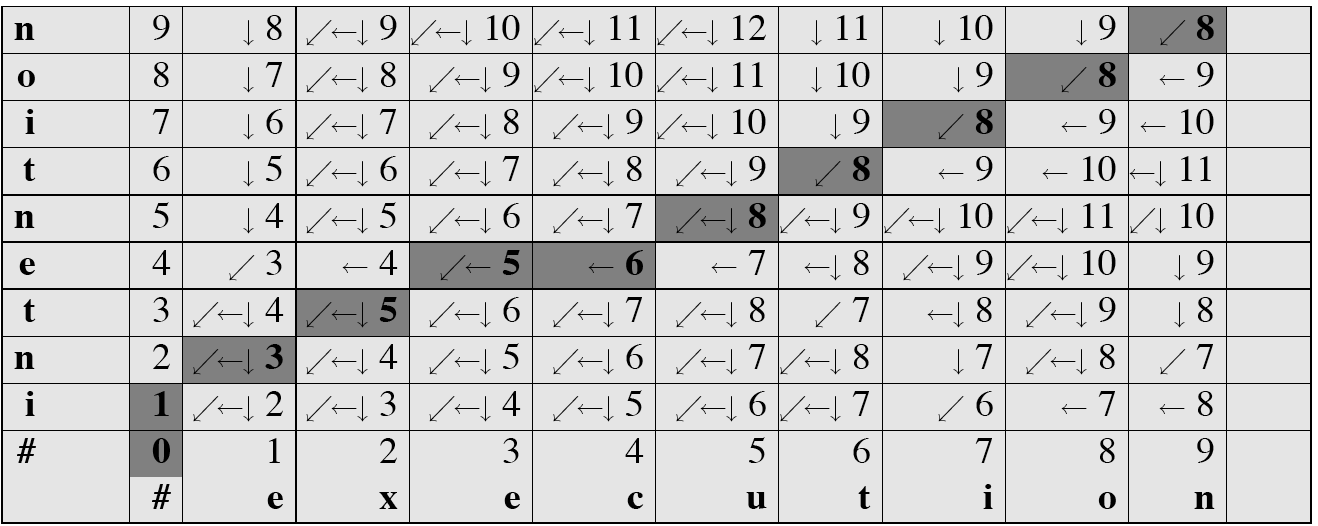 MinEdit with Backtrace
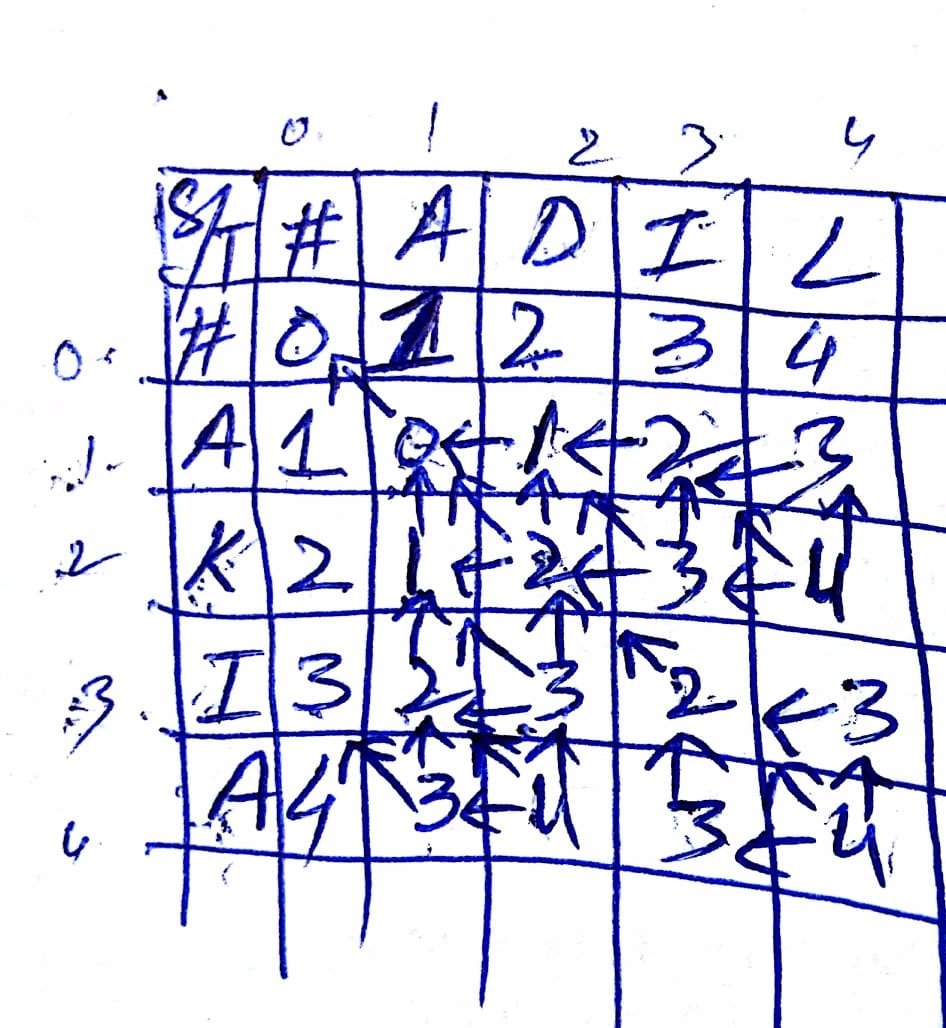 Adding Backtrace to Minimum Edit Distance
Recurrence Relation:
For each  i = 1…M
	 For each  j = 1…N
                      D(i-1,j) + 1
         D(i,j)= min  D(i,j-1) + 1
                      D(i-1,j-1) +  2; if X(i) ≠ Y(j)   
                                    0; if X(i) = Y(j)
                     LEFT
         ptr(i,j)=   DOWN
                     DIAG
deletion
insertion
substitution
insertion
deletion
substitution
The Distance Matrix
Every non-decreasing path 

from (0,0) to (M, N) 

corresponds to 
an alignment 
of the two sequences
x0 ……………………  xN
An optimal alignment is composed of optimal subalignments
y0 ………………………………  yM
Slide adapted from Serafim Batzoglou
Result of Backtrace
Two strings and their alignment:
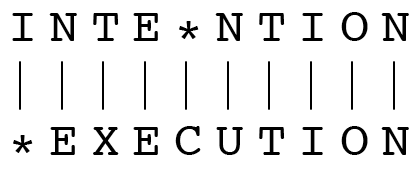 Performance
Time:
				O(nm)
Space:
				O(nm)
Backtrace
				O(n+m)
Minimum Edit Distance
Weighted Minimum Edit Distance
Weighted Edit Distance
Why would we add weights to the computation?
Spell Correction: some letters are more likely to be mistyped than others
Biology: certain kinds of deletions or insertions are more likely than others
Confusion matrix for spelling errors
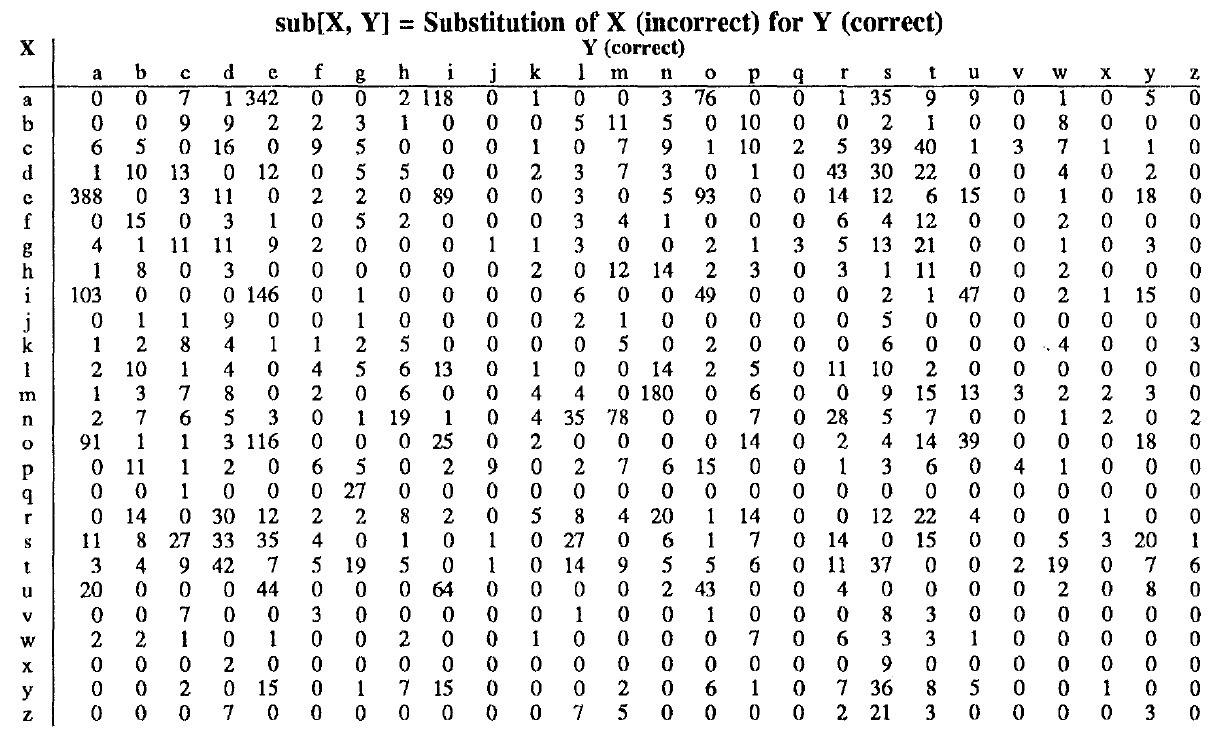 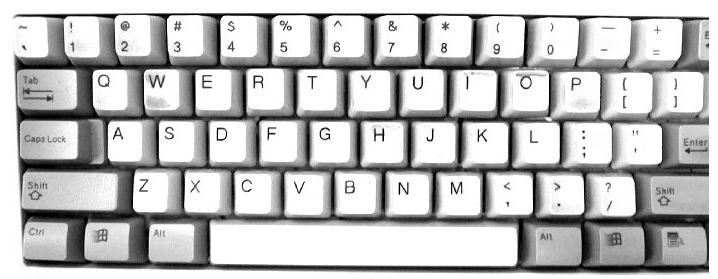 Weighted Min Edit Distance
Initialization:
D(0,0) = 0
D(i,0) = D(i-1,0) + del[x(i)];    1 < i ≤ N
D(0,j) = D(0,j-1) + ins[y(j)];    1 < j ≤ M
Recurrence Relation:
             D(i-1,j)   + del[x(i)]
D(i,j)= min  D(i,j-1)   + ins[y(j)]
             D(i-1,j-1) + sub[x(i),y(j)]
Termination:
D(N,M) is distance
Where did the name, dynamic programming, come from?
…The 1950s were not good years for mathematical research. [the] Secretary of Defense …had a pathological fear and hatred of the word, research…

 I decided therefore to use the word, “programming”.

 I wanted to get across the idea that this was dynamic, this was multistage… I thought, let’s … take a word that has an absolutely precise meaning, namely dynamic… it’s impossible to use the word, dynamic, in a pejorative sense. Try thinking of some combination that will possibly give it a pejorative meaning. It’s impossible. 

Thus, I thought dynamic programming was a good name. It was something not even a Congressman could object to.”  

		Richard Bellman, “Eye of the Hurricane: an autobiography” 1984.
Minimum Edit Distance
Minimum Edit Distance in Computational Biology
Sequence Alignment
AGGCTATCACCTGACCTCCAGGCCGATGCCC
TAGCTATCACGACCGCGGTCGATTTGCCCGAC
-AGGCTATCACCTGACCTCCAGGCCGA--TGCCC---
TAG-CTATCAC--GACCGC--GGTCGATTTGCCCGAC
Why sequence alignment?
Comparing genes or regions from different species
to find important regions
determine function
uncover evolutionary forces
Assembling fragments to sequence DNA
Compare individuals to looking for mutations
Alignments in two fields
In Natural Language Processing
We generally talk about distance (minimized)
And weights
In Computational Biology
We generally talk about similarity (maximized)
And scores
BLOSUM62 substitution matrix
Henikoff S, Henikoff JG. Amino acid substitution matrices from protein blocks. Proc Natl Acad Sci U S A. 1992;89(22):10915-9. 
To understand it in detail, see the video: https://www.youtube.com/watch?v=ZUjAKgVrir4
The alignment score with BLOSUM62
Consider two alternative alignments of ANRGDFS and ANREFS with the gap opening penalty of 10: 
ANRGDFSANR-EFS 		score: 4+6+5−10+2+6+4 = 17 
ANRGDFSANRE-FS 		score: 4+6+5−2−10+6+4 = 13 
The scoring scheme provides us with the quantitative measure of how good is some alignment relative to alternative alignments. However the scoring scheme does not tell us how to find the best alignment.
The Needleman-Wunsch Algorithm
A smart way to reduce the massive number of possibilities that need to be considered, yet still guarantees that the best solution will be found (Saul Needleman and Christian Wunsch, 1970). 
The basic idea is to build up the best alignment by using optimal alignments of smaller subsequences. 
The Needleman-Wunsch algorithm is an example of dynamic programming, a discipline invented by Richard Bellman (an American mathematician) in 1953!
The Needleman-Wunsch Algorithm
A matrix D(i, j) indexed by residues of each sequence is built recursively, such that 




Subject to a boundary conditions. s(i, j) is the substitution score for residues i and j, and g is the gap penalty.
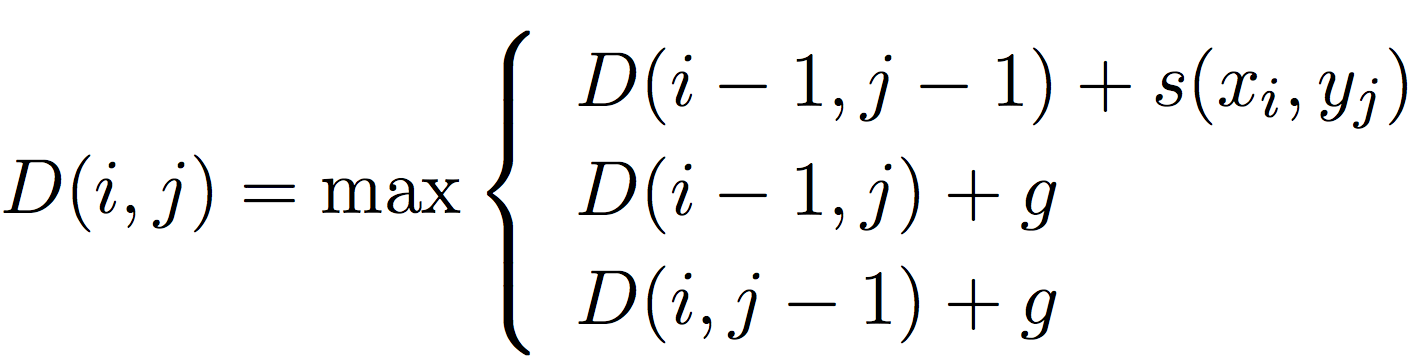 The Needleman-Wunsch Algorithm
We consider all possible pairs of residue from two sequences (this gives rise to a 2D matrix representation). 
We will have two matrices: the score matrix and traceback matrix. 
The Needleman-Wunsch algorithm consists of three steps: 
Initialization of the score matrix
Calculation of scores and filling the traceback matrix 
Deducing the alignment from the traceback matrix
The Needleman-Wunsch Algorithm
The first row and the first column of the score and traceback matrices are filled during the initialization.
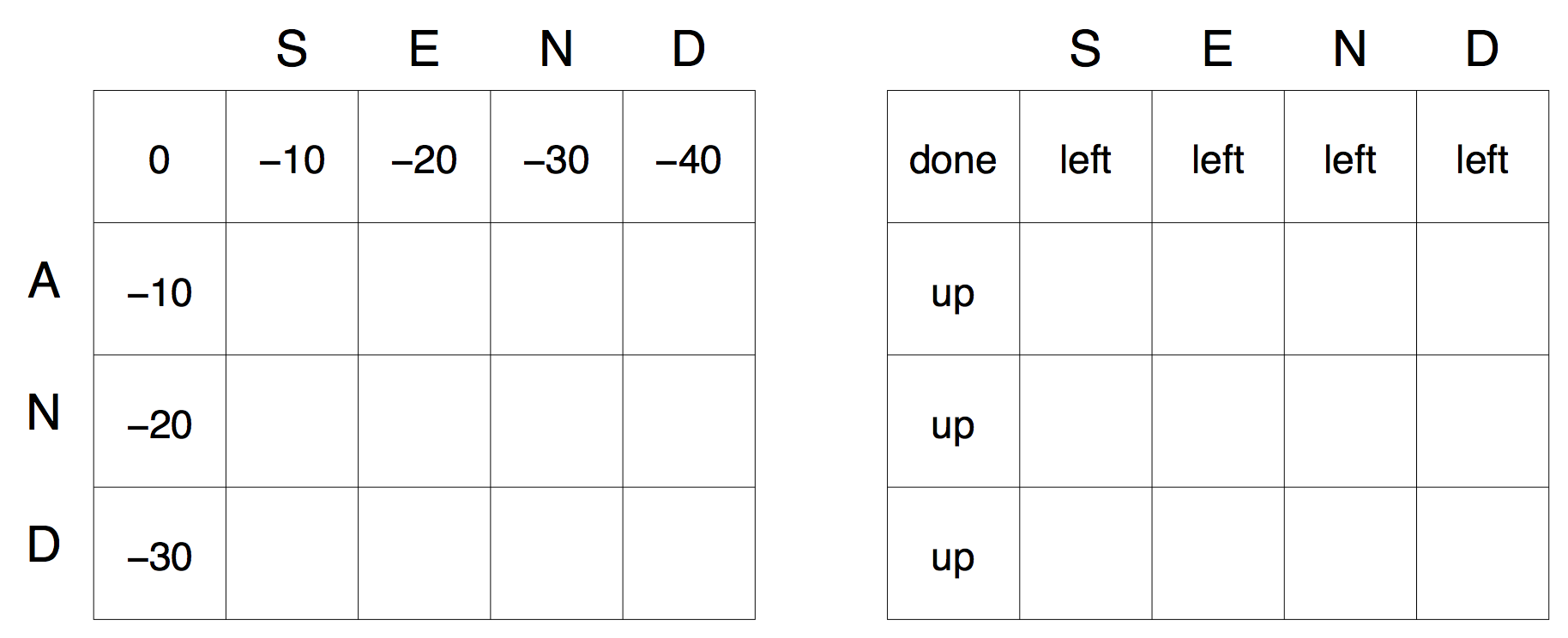 The Needleman-Wunsch Algorithm
The calculation for the cell C (2, 2): 
qdiag = C(1,1)+S(S,A)		=0+1=1qup = C(1,2)+g=−10+(−10)	=−20 
qleft = C(2,1)+g=−10+(−10)	=−20 
Where C(1, 1), C(1, 2), and C(2, 1) are read from the score matrix, and S(S, A) is the score for the S ↔ A taken from the BLOSUM62 matrix.
The Needleman-Wunsch Algorithm
For the score matrix C(2, 2) = qdiag which is 1. The corresponding cell of the traceback matrix is ”diag”:
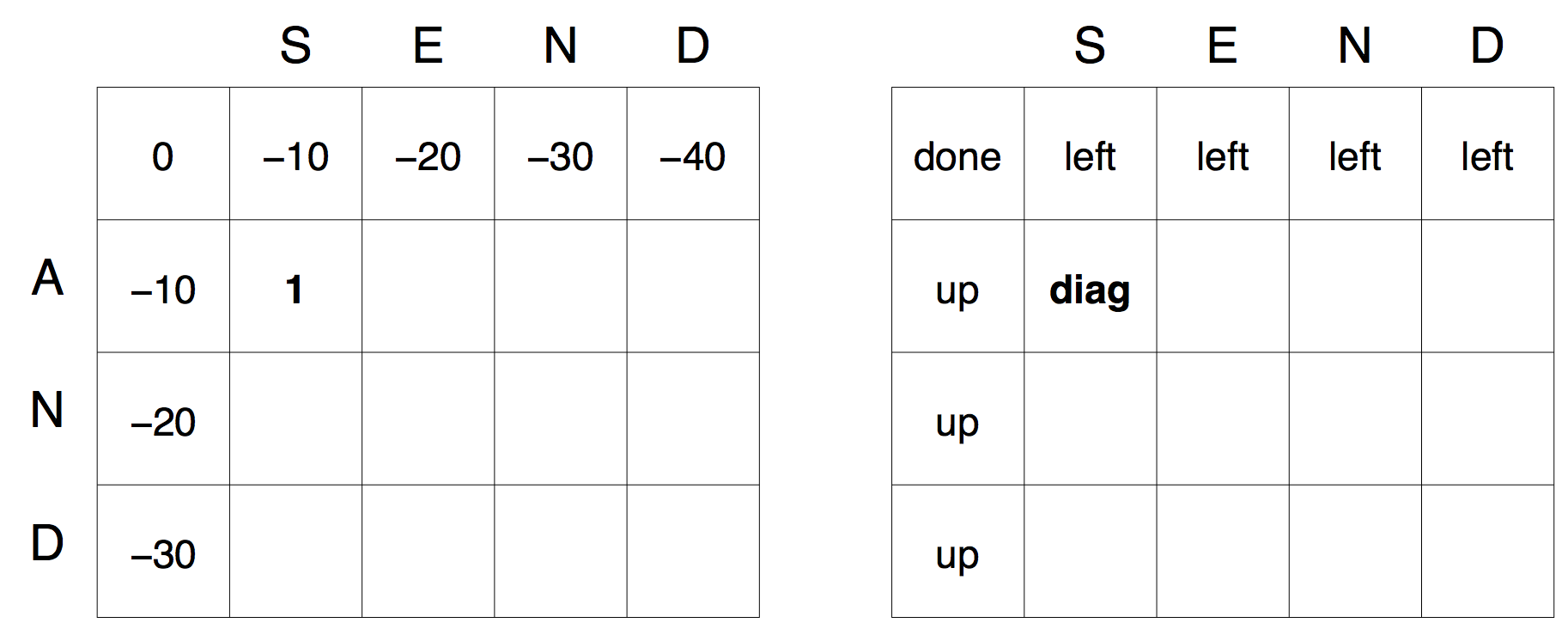 The Needleman-Wunsch Algorithm
The calculation for the cell C (2, 3): 
qdiag 	= C(1,2)+S(E,A)	=−10+−1=−11 
qup 	= C(1,3)+g	=−20+(−10)=−30 
qleft 	= C(2,2)+g	=1+(−10)=−9
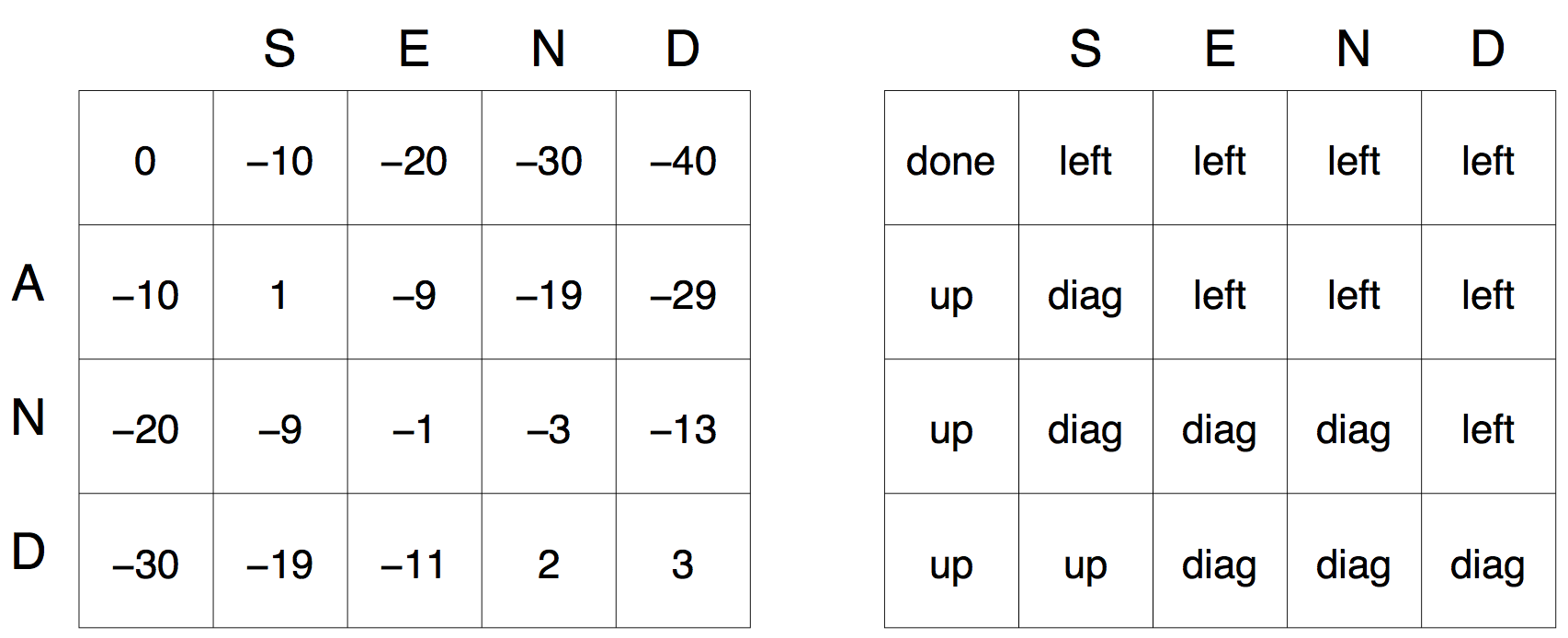 The Needleman-Wunsch Algorithm
The traceback performed on the completed traceback matrix:
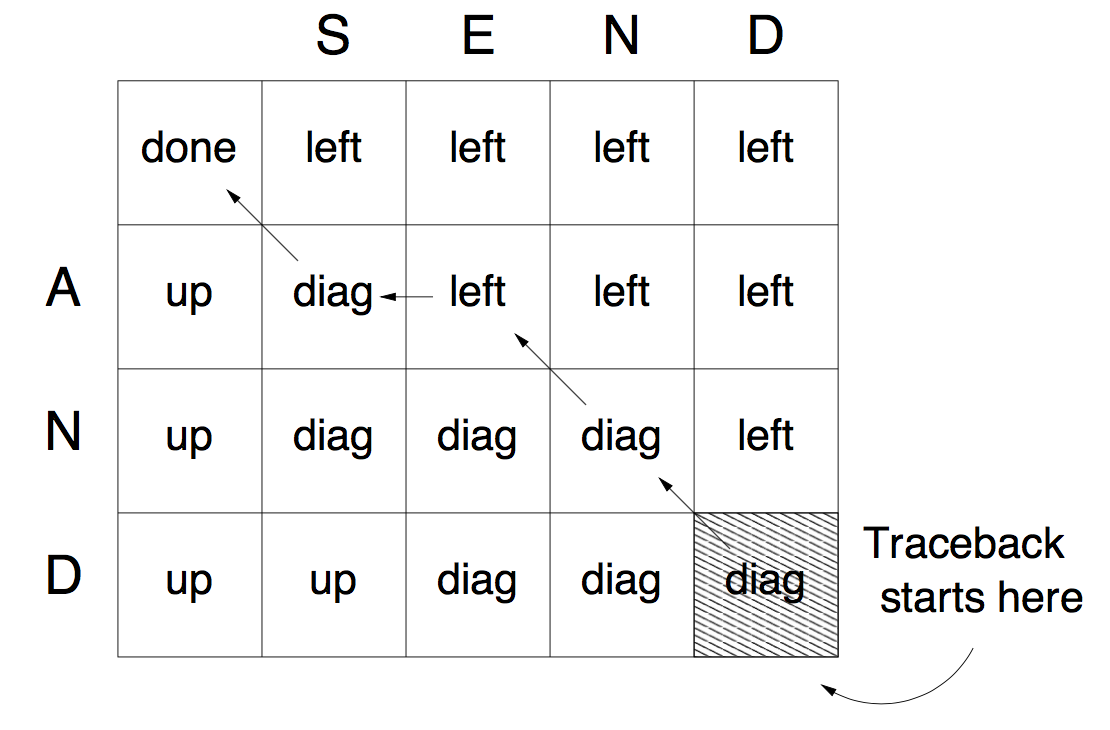 The Needleman-Wunsch Algorithm
The alignment is deduced from the values of cells along the traceback path, by taking into account the values of the cell in the traceback matrix: 
diag – the letters from two sequences are aligned 
left – a gap is introduced in the left sequence
up – a gap is introduced in the top sequence 
Sequences are aligned backwards.
The Needleman-Wunsch Algorithm
The fourth cell from the traceback path is also ”diag” implying that the corresponding letters are aligned. We consider the letter A again, this time it is aligned with S: 


SEND 
A-ND
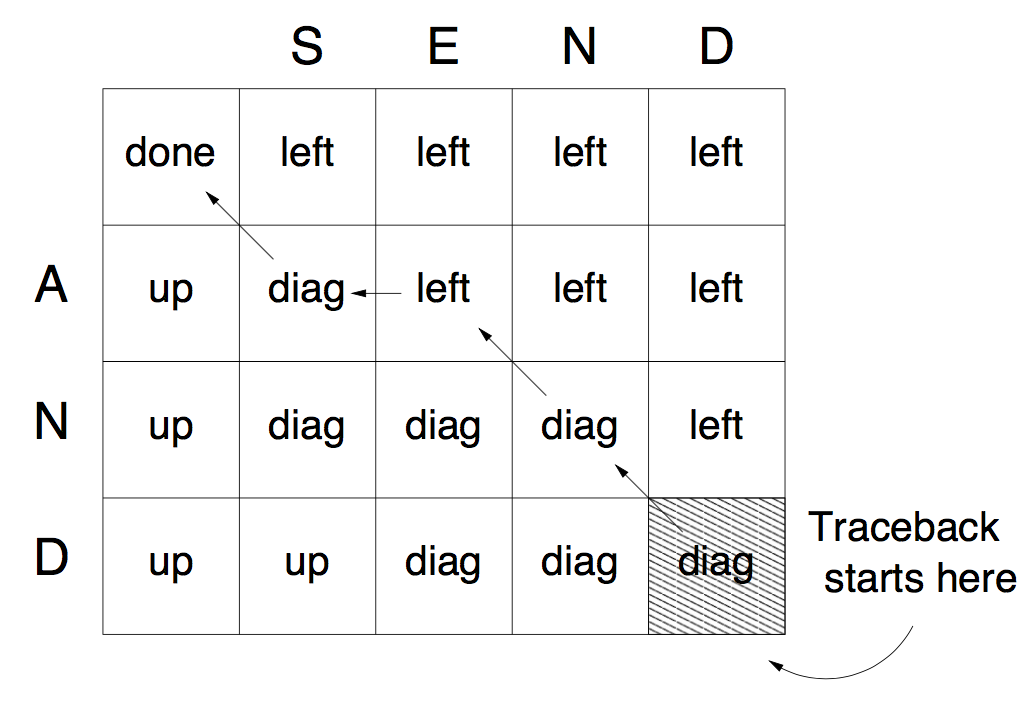 Smith Waterman Algorithm
Smith, Temple F. & Waterman, Michael S. (1981). "Identification of Common Molecular Subsequences" (PDF). Journal of Molecular Biology. 147: 195–197.
For alignment problems. Read it by yourself 
Can be seen at the following lecture slides:
http://docencia.ac.upc.edu/master/AMPP/slides/ampp_sw_presentation.pdf
Homework #2
Augment the minimum edit distance algorithm in Python to output an alignment; you will need to store pointers and add a stage to compute the backtrace. 
Implement the Needleman-Wunsch and Smith-Waterman algorithm in Python: Check the code at https://github.com/alevchuk/pairwise-alignment-in-python
Sources To Be Tested
Currently a wide variety of code for tokenization and normalization is available, such as the Stanford Tokenizer ( https://nlp.stanford.edu/software/tokenizer.shtml ). 
Specialized tokenizers for Twitter Or for sentiment (http://sentiment.christopherpotts.net/tokenizing.html ). 
NLTK is an essential tool that offers both useful Python libraries ( http://www.nltk.org ) and many algorithms including text normalization and corpus interfaces.
Articles To Be Read
Specialized tokenizers for Twitter: 
(O’Connor, B., Krieger, M., and Ahn, D. (2010). Tweetmo- tif: Exploratory search and topic summarization for twitter. In ICWSM. ) 
For a Survey of Text Processing: 
(Palmer, D. (2012). Text preprocessing. In Indurkhya, N. and Damerau, F. J. (Eds.), Handbook of Natural Language Processing, pp. 9–30. CRC Press. )
Max-match algorithm we describe is commonly used as a segmentation baseline in languages like Chinese, higher accuracy algorithms like the Stanford CRF segmenter, are based on sequence models: 
(Chang, P.-C., Galley, M., and Manning, C. D. (2008). Opti- mizing Chinese word segmentation for machine translation performance. In Proceedings of ACL Statistical MT Work- shop, pp. 224–232. ) 
(Tseng, H., Chang, P.-C., Andrew, G., Jurafsky, D., and Man- ning, C. D. (2005a). Conditional random field word seg- menter. In Proceedings of the Fourth SIGHAN Workshop on Chinese Language Processing. )